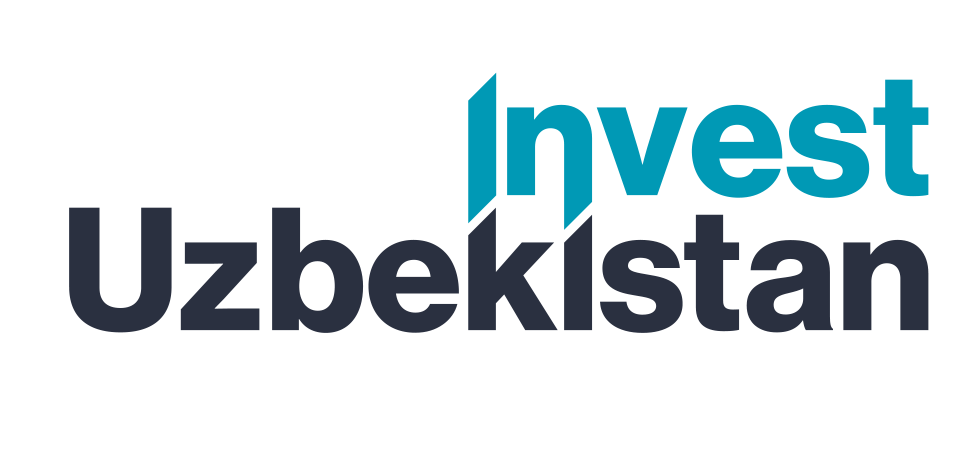 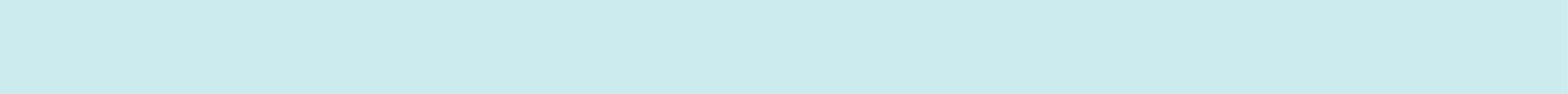 Перспективные проекты Инвестиционной программы Республики Узбекистан 2025 года
Республика Узбекистан
Республика Узбекистан
Находится в Центральной азии.
Площадь - 448 924 кв. км. 
Население - 38 миллион человек.
ВВП – $ 115 млрд. 
Столица - город Ташкент. 
Климат континентальный, засушливый, с жарким летом и умеренно холодной зимой.
Наиболее перспективные проекты включаются в Инвестиционную программу страны
Перечень проектных предложений в разрезе отраслей
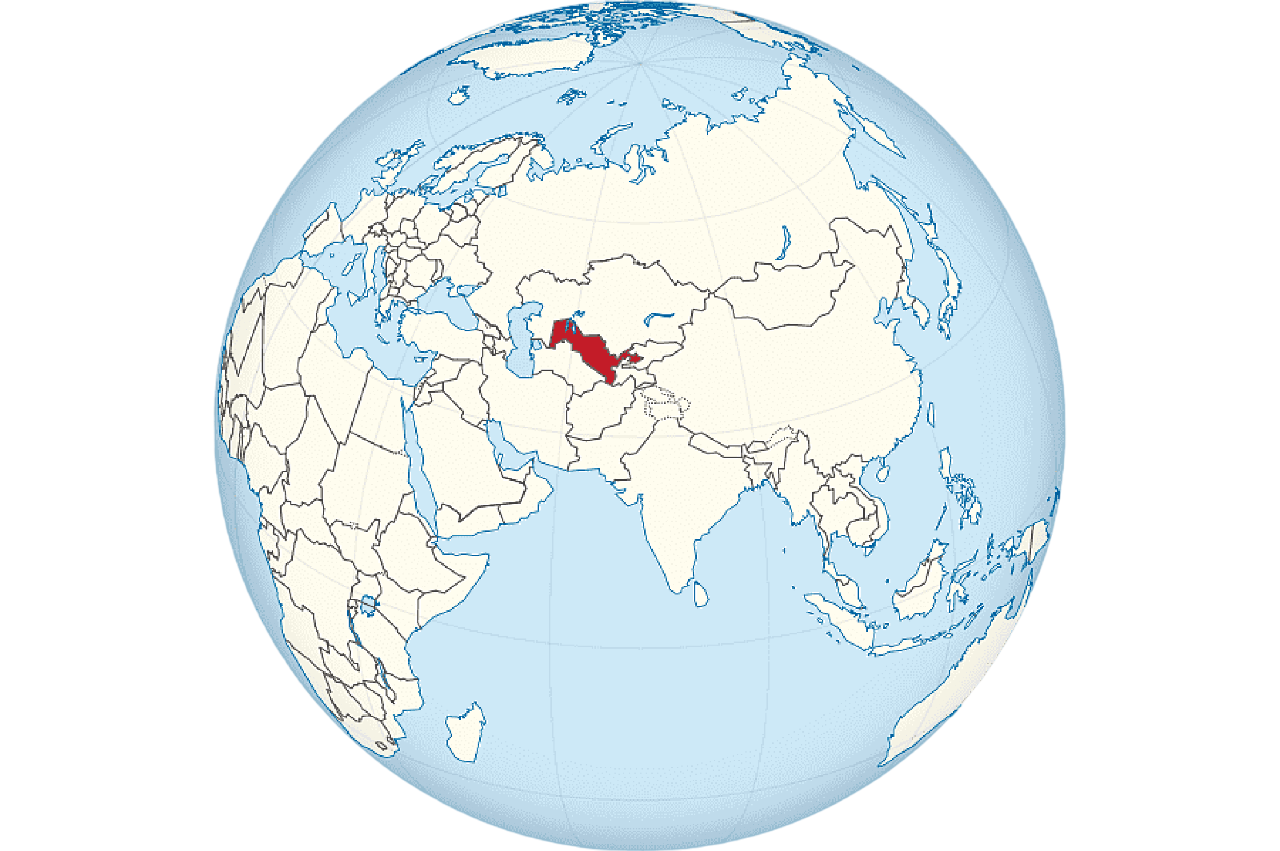 108     проектов
$ 30,4 млрд.
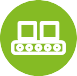 Общая стоимость
Количество проектов
Энергетическая
Химическая  и ООС
Стоимость $10,8 млн.
Стоимость $9,8 млрд.
7
Проекта
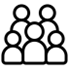 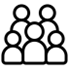 30
Проекта
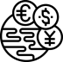 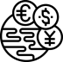 Потребность 
в инвестициях
213 048  работников
Новые рабочие места
Транспортная инфраструктура
Геология и минеральные ресурсы
Стоимость $3,7 млрд.
Стоимость $1,5 млрд.
7
Проекта
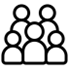 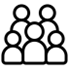 21
Проекта
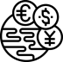 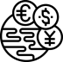 Почему стоит инвестировать в Республику Узбекистан?
Богатые природные ресурсы. Узбекистан занимает лидирующие позиции в мире по золоту, урану, меди, серебру, свинцу, цинку, вольфраму, редким металлам и другим ресурсам.
Благоприятные условия и льготы для инвесторов. Для привлечения иностранного капитала действуют налоговые и таможенные льготы, созданы более 20 свободных экономических зон, действует программа государственного и частного партнерства и др..  
Удобное географическое положение и развитая логистика. Узбекистан расположен на пересечении основных транспортных коридоров и может выступать мостом между рынками стран Запада и Востока, Севера и Юга, а также важной логистической площадкой. 
Квалифицированная рабочая сила. Более 60% населения Узбекистана составляют молодые люди в возрасте до 30 лет, это высокообразованные граждане, стремящиеся к знаниям и владеющие иностранными языками. 
Стабильная экономика и рост ВВП. Страна демонстрирует устойчивый рост 5–7% в год. 
     За последние семь лет в страну поступило более 78 млрд долларов иностранных инвестиций, запущено свыше тысячи проектов и налажено производство 1 800 видов новой продукции.
Сельское хозяйство
Водное хозяйство
Стоимость $2,3 млрд.
Стоимость $0,7 млрд.
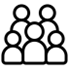 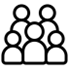 8
Проектов
20
Проекта
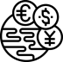 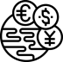 Образование
Прочие
Стоимость $0,85 млрд.
Стоимость $0,71 млрд.
9
Проект
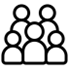 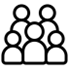 6
Проект
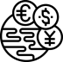 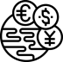 Предложения по размещению проектов

Более 20 СЭЗ

Региональные МПЗ

Новые промышленные зоны
Льготы по налогам на землю, имущество, воду
Показатели предлагаемых проектов
$ 25,9 млрд.
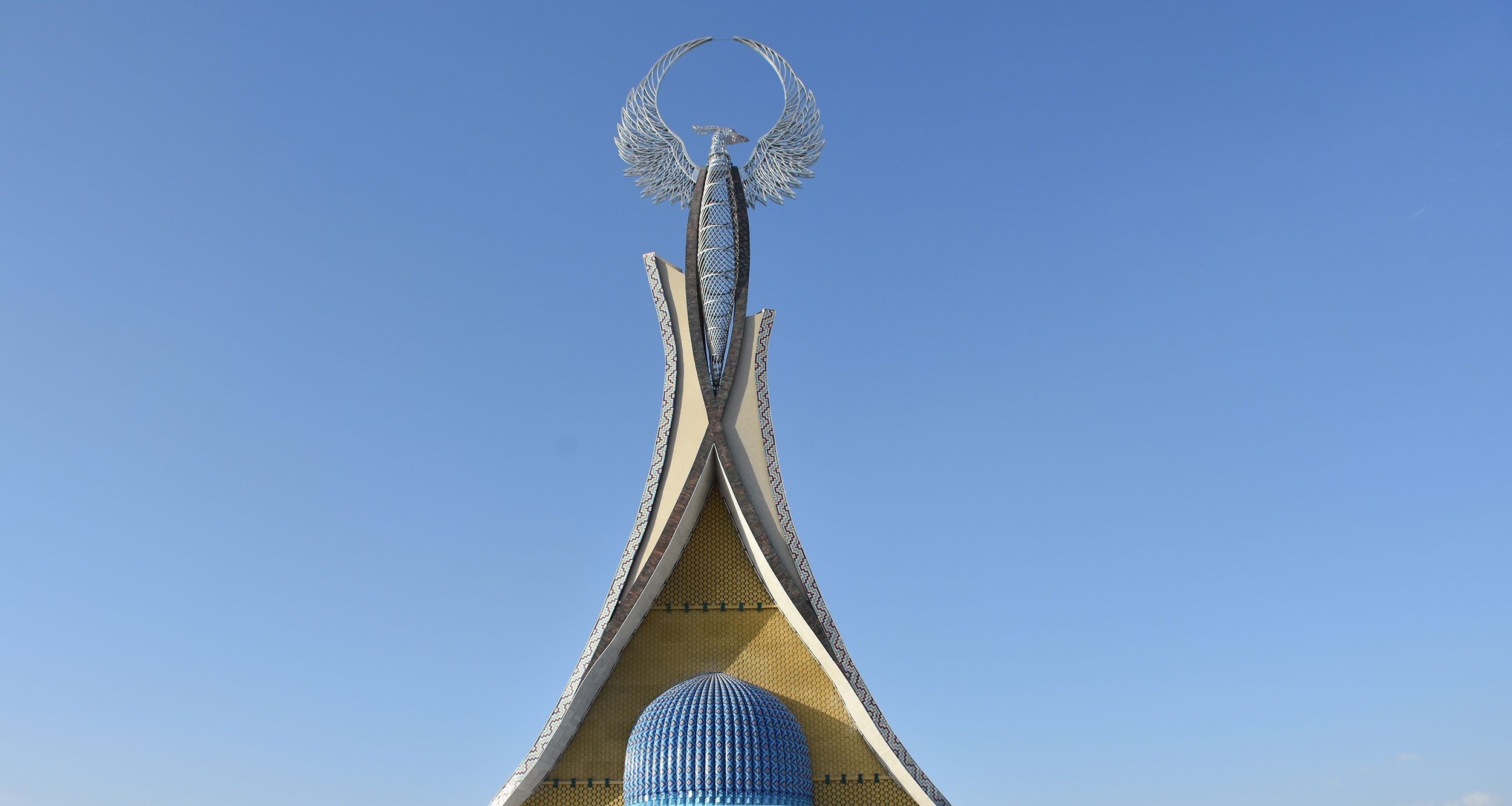 Проектные предложения
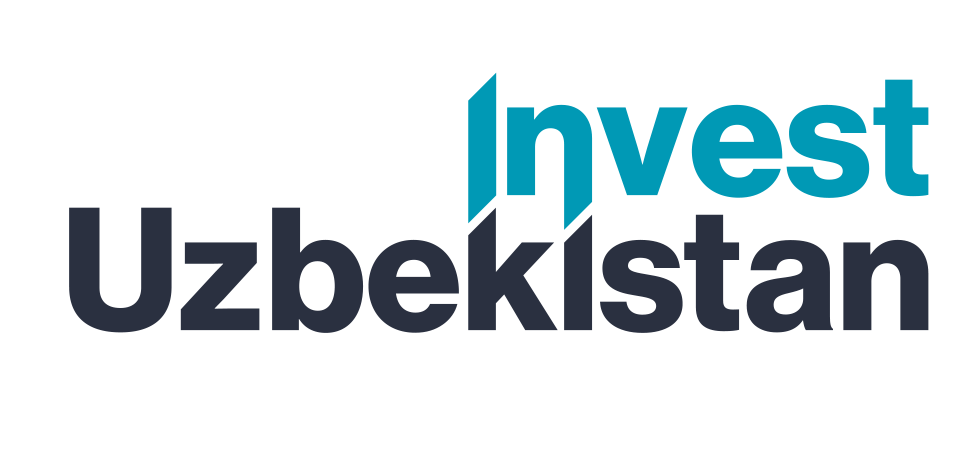 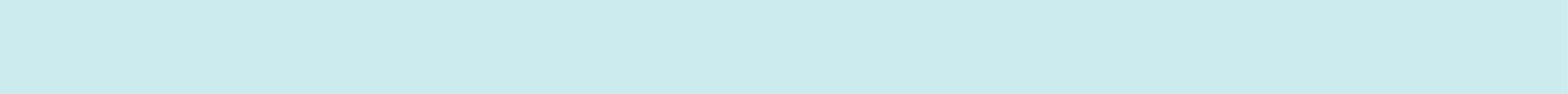 Перечень проектных предложений. Энергетическая отрасль
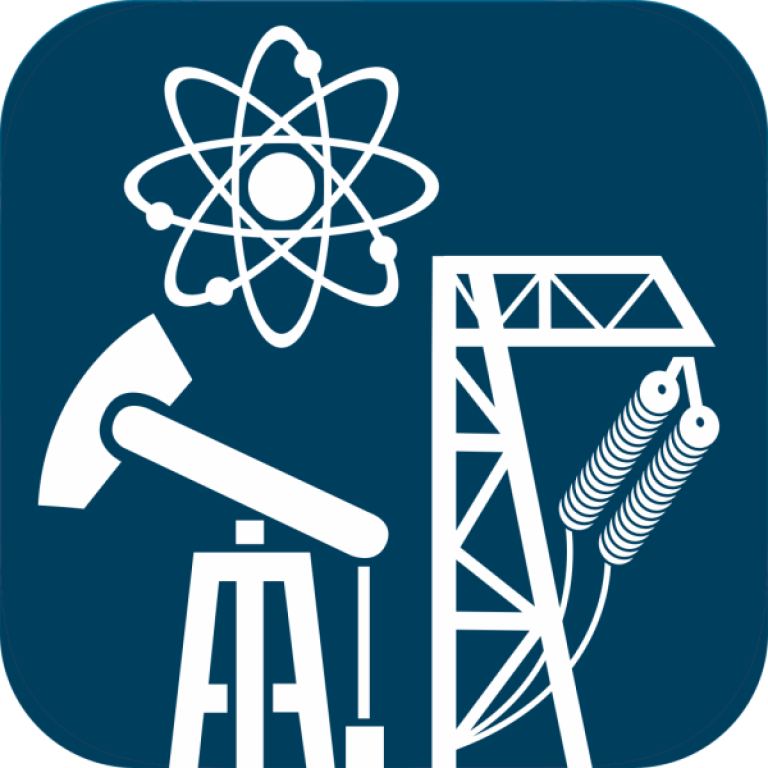 Почему стоит инвестировать в энергетическую отрасль?
1. Растущий спрос на энергию. С увеличением населения и индустриального развития растёт потребление энергии, что создаёт повышенный спрос на энергетическую инфраструктуру.
2. Развитие возобновляемых источников энергии. Солнечная, ветровая, гидроэнергетика и другие формы возобновляемой энергии предлагают устойчивые и экологически чистые возможности.
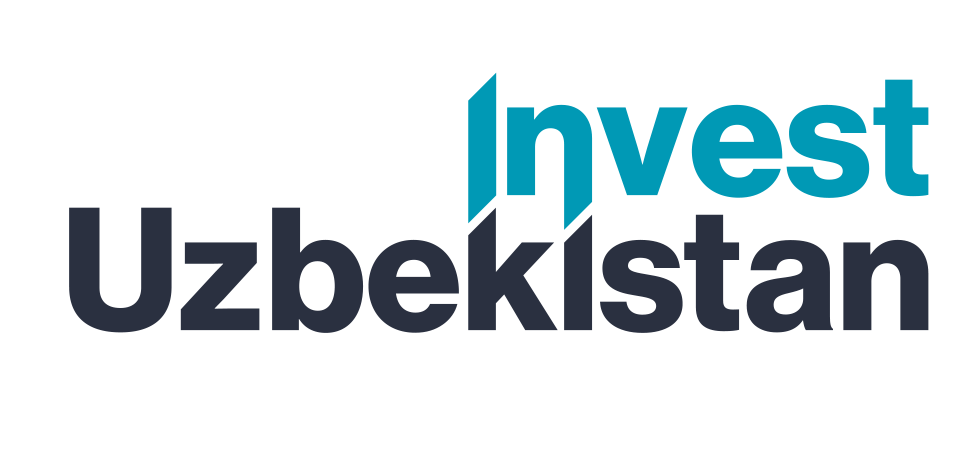 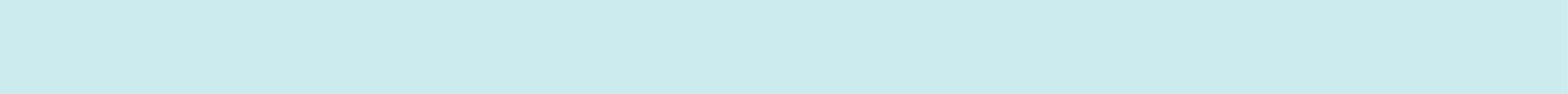 Перечень проектных предложений. Энергетическая отрасль
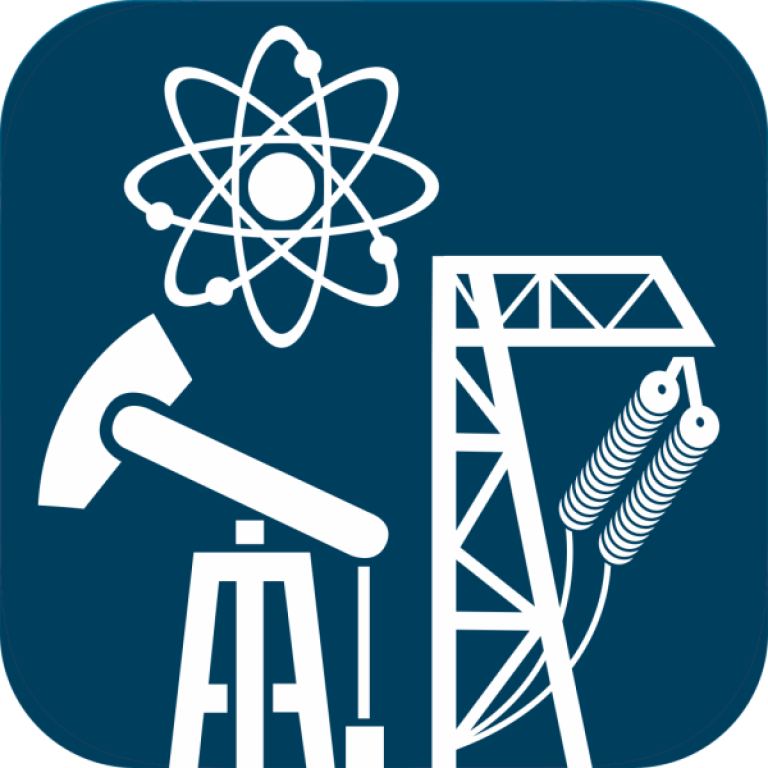 Почему стоит инвестировать в энергетическую отрасль?
3. Поддержка со стороны правительств. Многие правительства осознают важность развития энергетической инфраструктуры и поощряют инвестиции в электростанции.
4. Диверсификация портфеля инвестиций. Инвестирование в электростанции позволяет распределить риски между различными активами. Энергетический сектор считается относительно стабильным и менее подверженным волатильности финансовых рынков.
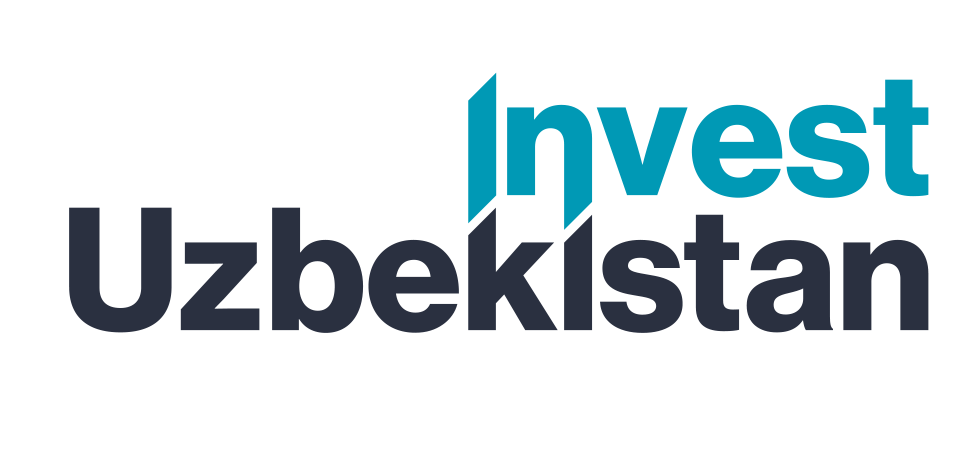 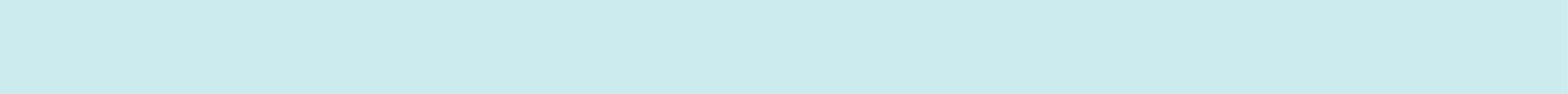 Перечень проектных предложений. Энергетическая отрасль
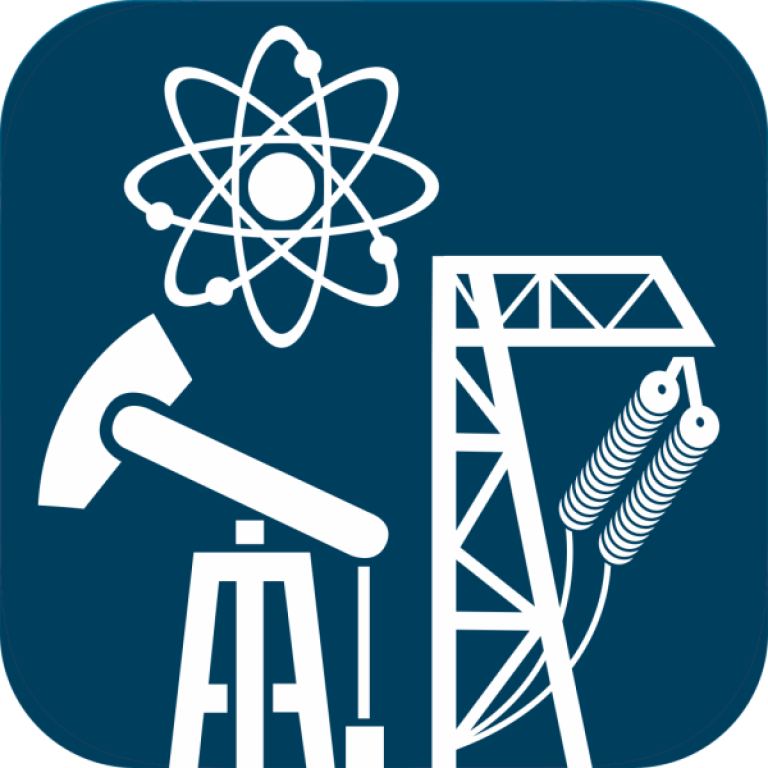 Почему стоит инвестировать в энергетическую отрасль?
5. Международное сотрудничество. Инвестиции в электростанции могут стать частью международного сотрудничества и партнёрства с другими странами.
6.  За последние пять лет иностранные инвестиции в энергетический сектор республики превысили $25 млрд. Установленная мощность увеличилась на 50% и достигла 25 гигаватт.
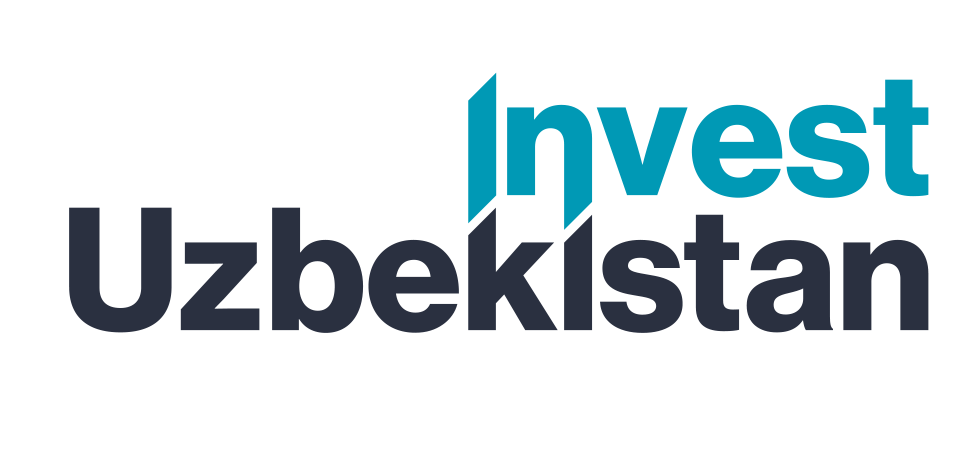 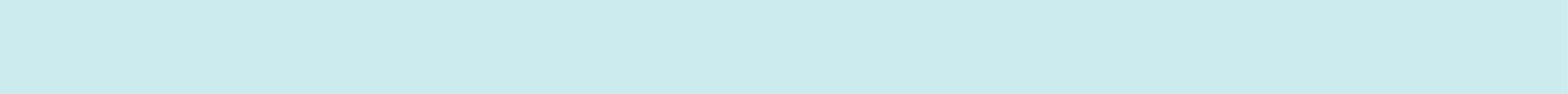 Перечень проектных предложений. Химическая отрасль
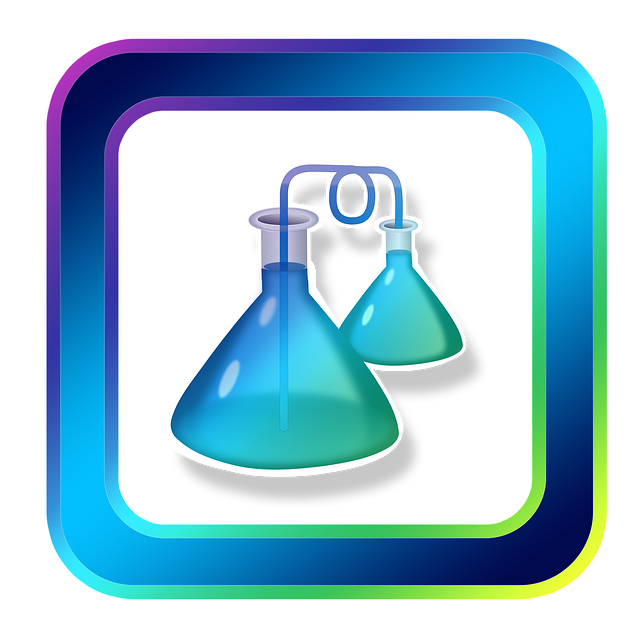 Почему стоит инвестировать в химическую отрасль?
1. Постоянный спрос. Продукция химической промышленности используется в разных сферах жизни, от бытовых товаров до производства.
2. Наличие сырья. В стране есть запасы сырья для производства минеральных удобрений, природного газа для энергии и сырой нефти для широкого ассортимента нефтехимических продуктов.
3. Потенциал для экспорта. Химический сектор Узбекистана ориентирован на экспорт в соседние страны Центральной Азии.
4. Важность для других отраслей. Многие сектора экономики, такие как фармацевтика, строительство, сельское хозяйство, энергетика, зависят от химической промышленности для поставки сырья и материалов
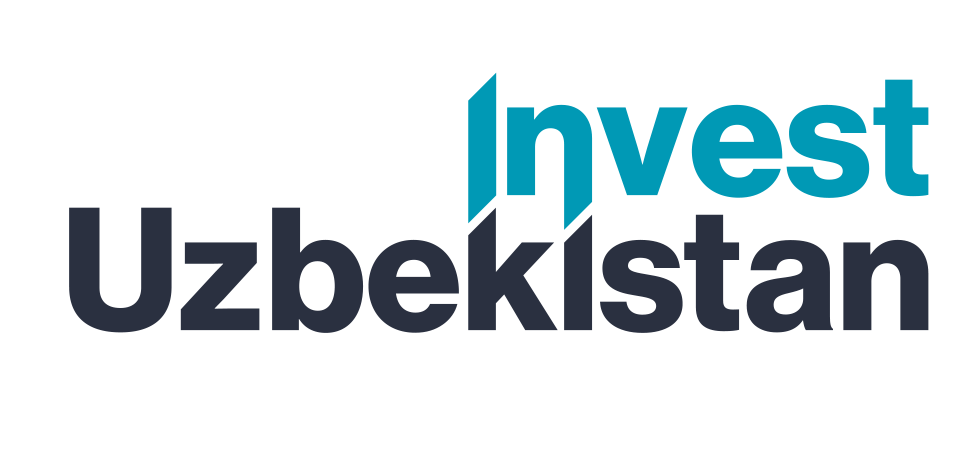 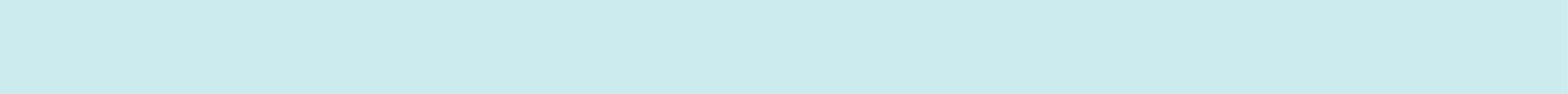 Перечень проектных предложений. Геология и минеральные ресурсы
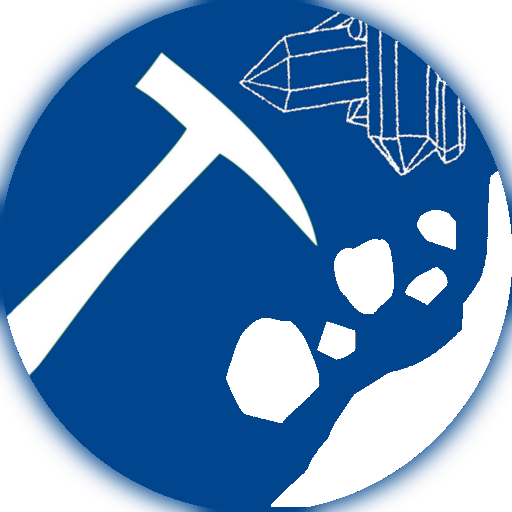 Почему стоит инвестировать в горно-геологическую отрасль?
1. Постоянная востребованность природных ресурсов. Они лежат в основе всего производства, а также необходимы для создания глобальной инфраструктуры и ремонта уже имеющейся.
2. Наличие потенциала стратегически важных ископаемых. В стране принято решение сосредоточиться на добыче высокодоходных минеральных ресурсов, (золота, серебра, меди, урана, углеводородов, цинка), минералов с высокой добавочной стоимостью (меди, железа, свинца и других технологических металлов, металлов, необходимых для перехода к «зелёной энергетике» (лития, меди, вольфрама, молибдена, ниобия, магния, тантала, графита).
3. Стимулирование роста смежных секторов. Горно-металлургическая промышленность предоставляет сырьё для электротехники, производства строительных материалов, химической промышленности и ювелирного дела
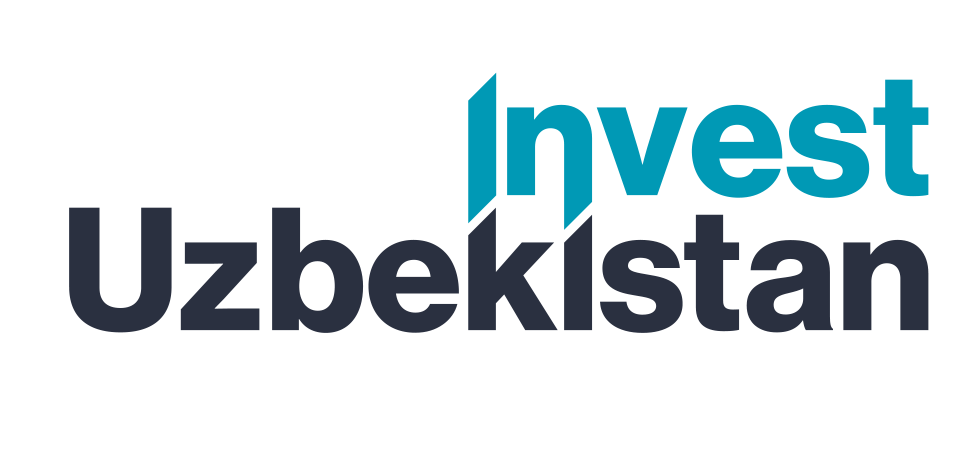 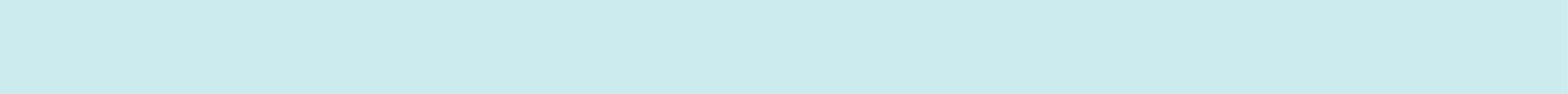 Перечень проектных предложений. Транспортная инфраструктура
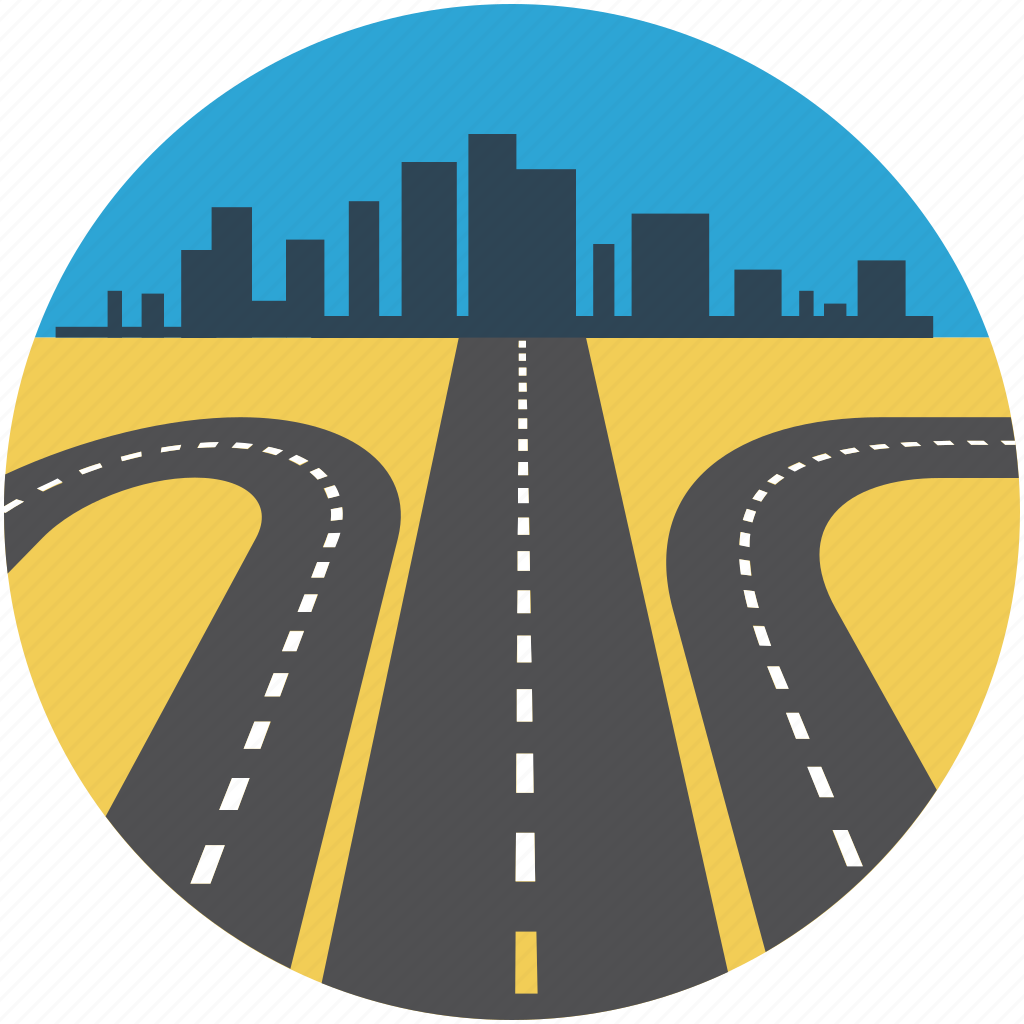 Почему стоит инвестировать в транспортную инфраструктуру?
1. Развитие транспортной логистики. Это позволяет повысить конкурентоспособность национальных производителей на внутреннем и международном рынках.
2. Улучшение доступности регионов. Инвестиции в транспорт помогают уменьшить изоляцию и развивать регионы, закреплять на территории производство, создавать новые рабочие места.
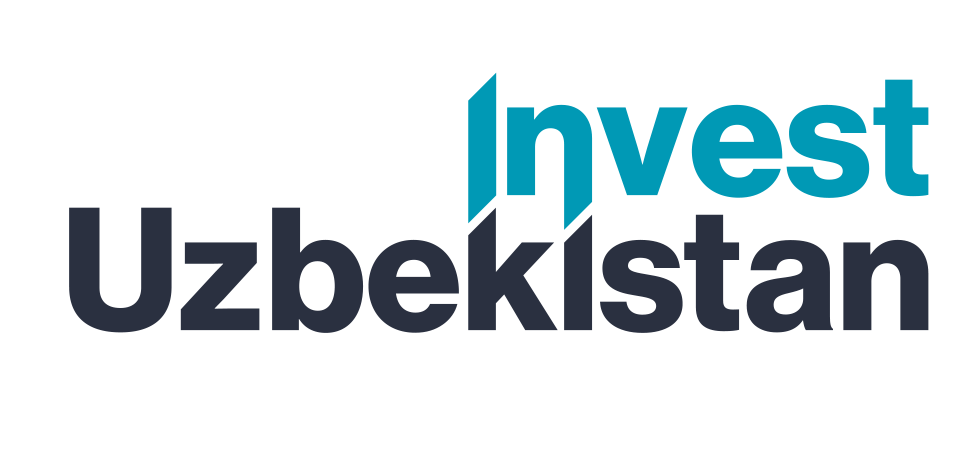 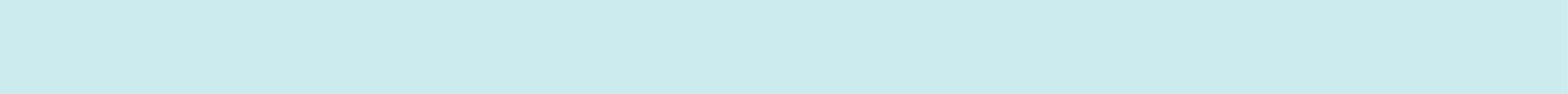 Перечень проектных предложений. Транспортная инфраструктура
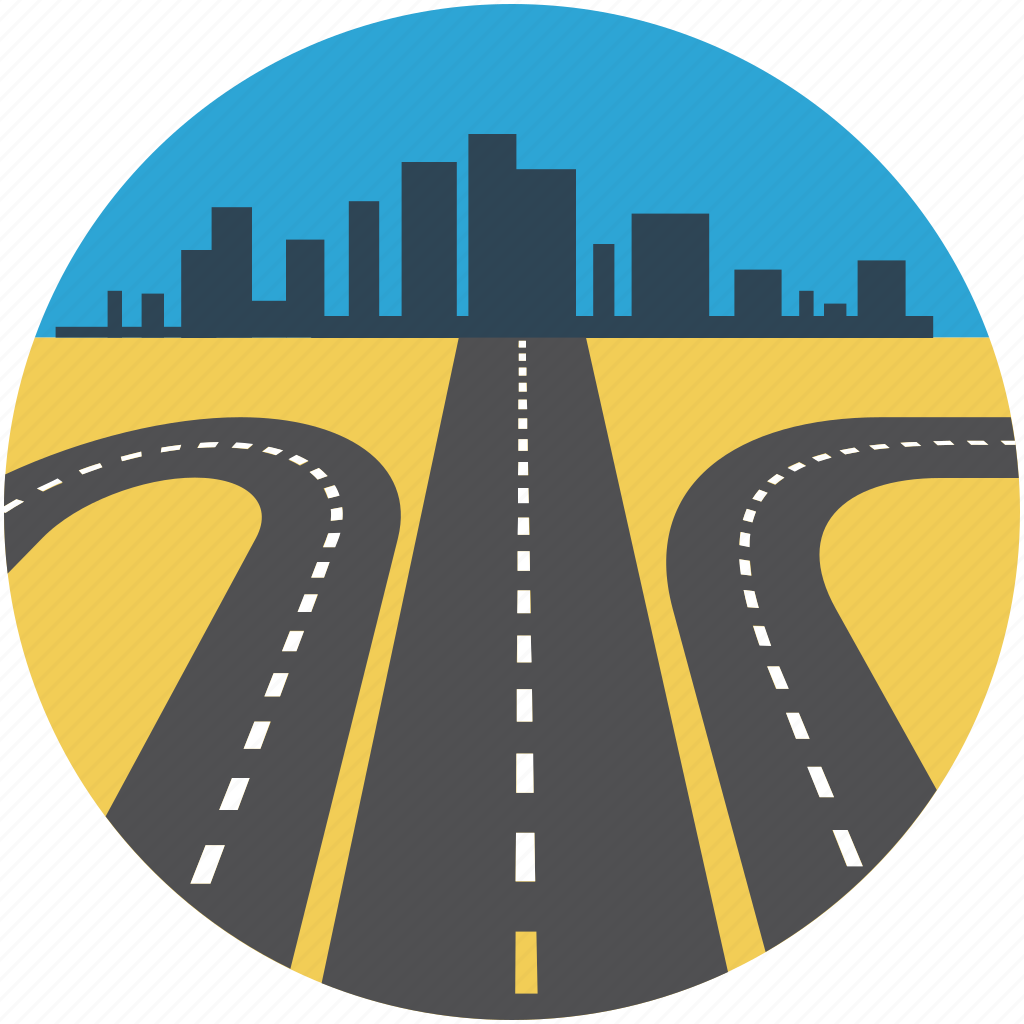 Почему стоит инвестировать в транспортную инфраструктуру?
3. Улучшение экологической обстановки. От совершенствования транспортной инфраструктуры зависит уровень загрязнения окружающей среды и изменение климата. Внедрение новых технологий и материалов помогает уменьшить выбросы в атмосферу и жидкие среды.
4. .Повышение безопасности транспортных перевозок и улучшение условий труда водителей и перевозчиков.
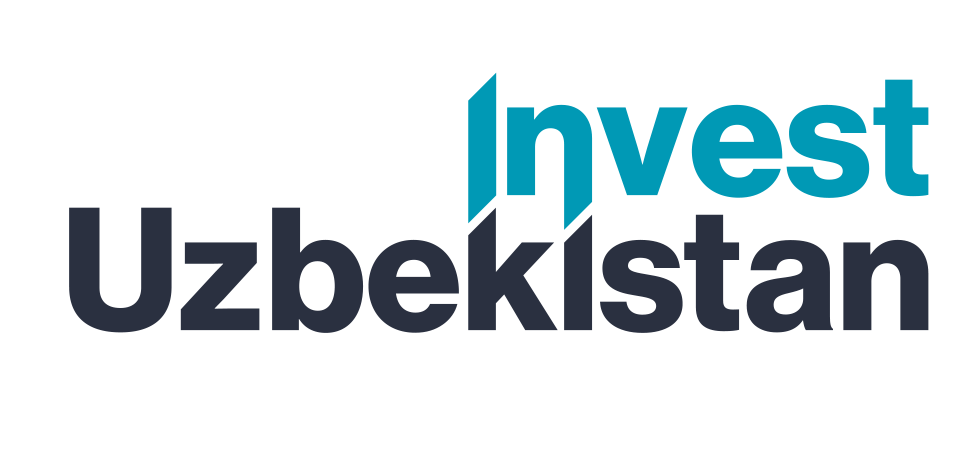 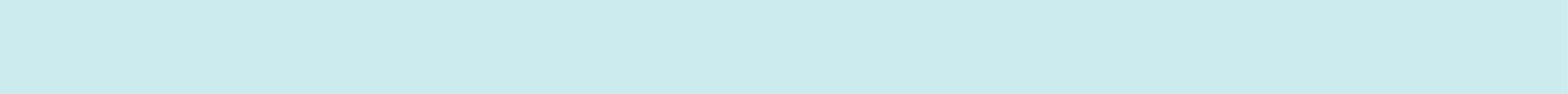 Перечень проектных предложений. Сельское хозяйство
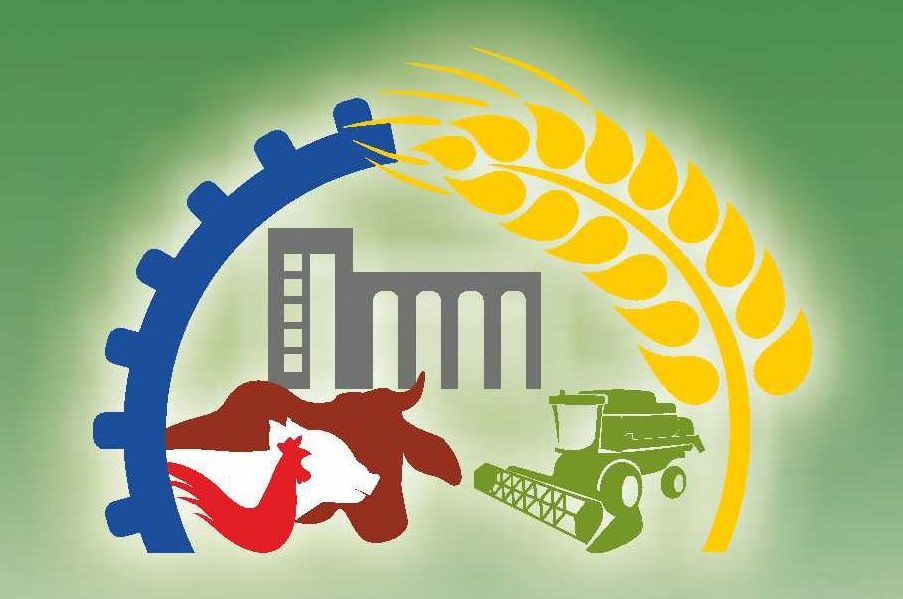 Почему стоит инвестировать в сельское хозяйство
1. Экспортные возможности. Сельскохозяйственная продукция имеет потенциал для экспорта, и инвесторы могут воспользоваться возрастающим спросом на мировые рынки. С увеличением населения планеты растёт спрос на продовольствие, и сельскохозяйственной отрасли приходится постоянно наращивать производство
2. Благоприятные природные условия. Узбекистан обладает разнообразными климатическими условиями, плодородными землями и чистыми водными ресурсами, что создаёт идеальные условия для органического земледелия.
3. .Образование и научные исследования. Узбекистан активно развивает научные исследования и образование в области аграрных наук, что способствует внедрению новых технологий и методов в сельском хозяйстве.
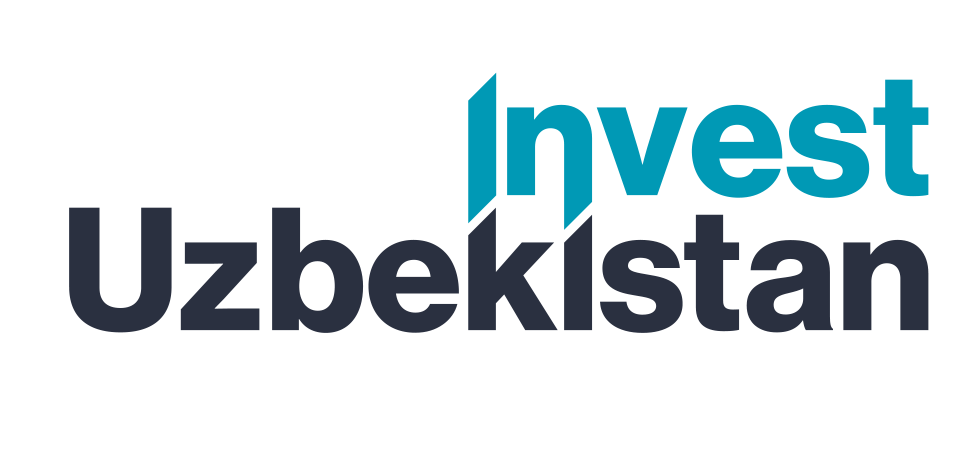 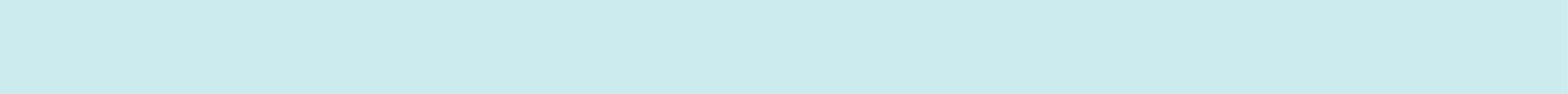 Перечень проектных предложений. Водное хозяйство
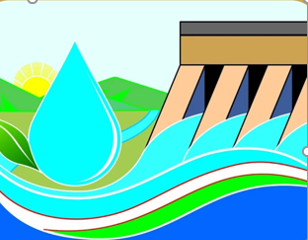 Почему стоит инвестировать в водное хозяйство?
1. Обеспечение продовольственной безопасности. Ирригационные системы позволяют увеличить объёмы производства сельскохозяйственной продукции и повысить её качество, что важно в условиях роста населения и изменения климата.
2. Минимизация негативных последствий орошения. Неправильное использование воды может приводить к засолению почвы, эрозии плодородного слоя и загрязнению водоёмов. Инвестиции в водное хозяйство помогают предотвратить эти проблемы.
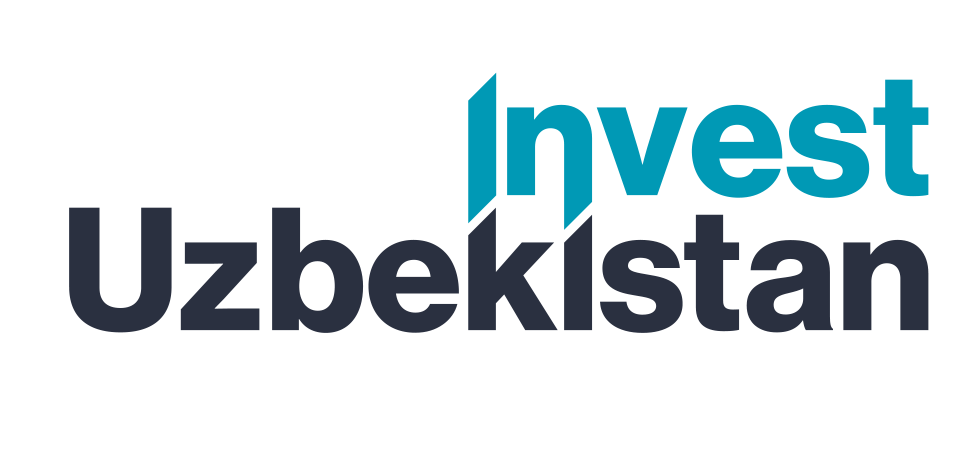 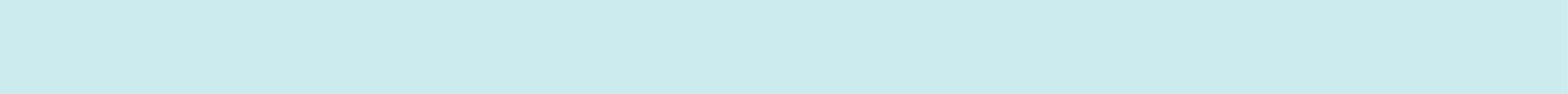 Перечень проектных предложений. Водное хозяйство
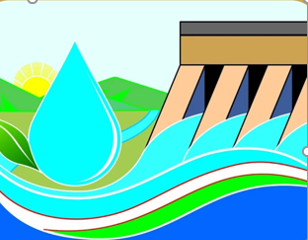 Почему стоит инвестировать в водное хозяйство?
3. Оптимизация использования водных ресурсов. Современные технологии, например капельное орошение, снижают потери воды за счёт испарения и неэффективного распределения
4. Сохранение экосистем. Вода, используемая для орошения, может менять гидрологический режим рек и озёр, что влияет на животный и растительный мир.
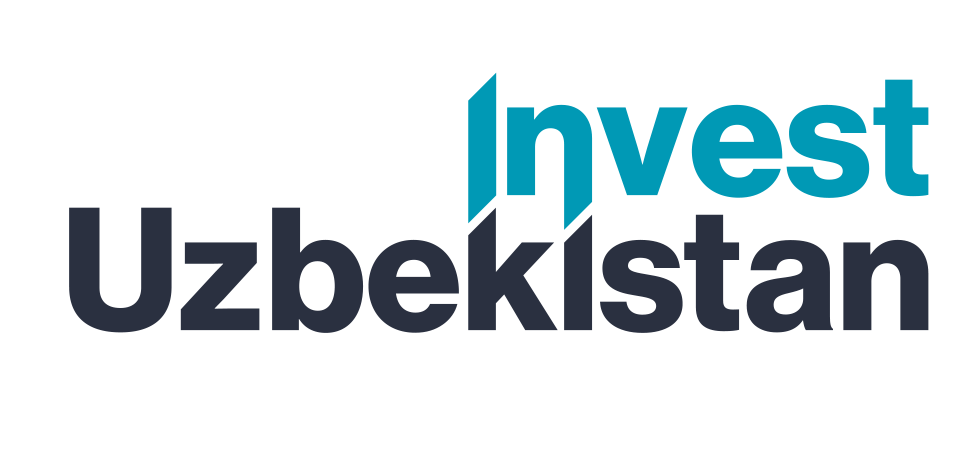 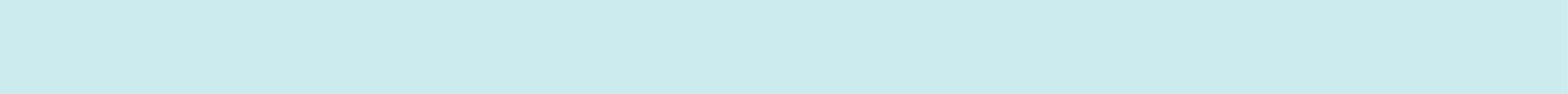 Перечень проектных предложений. Образование
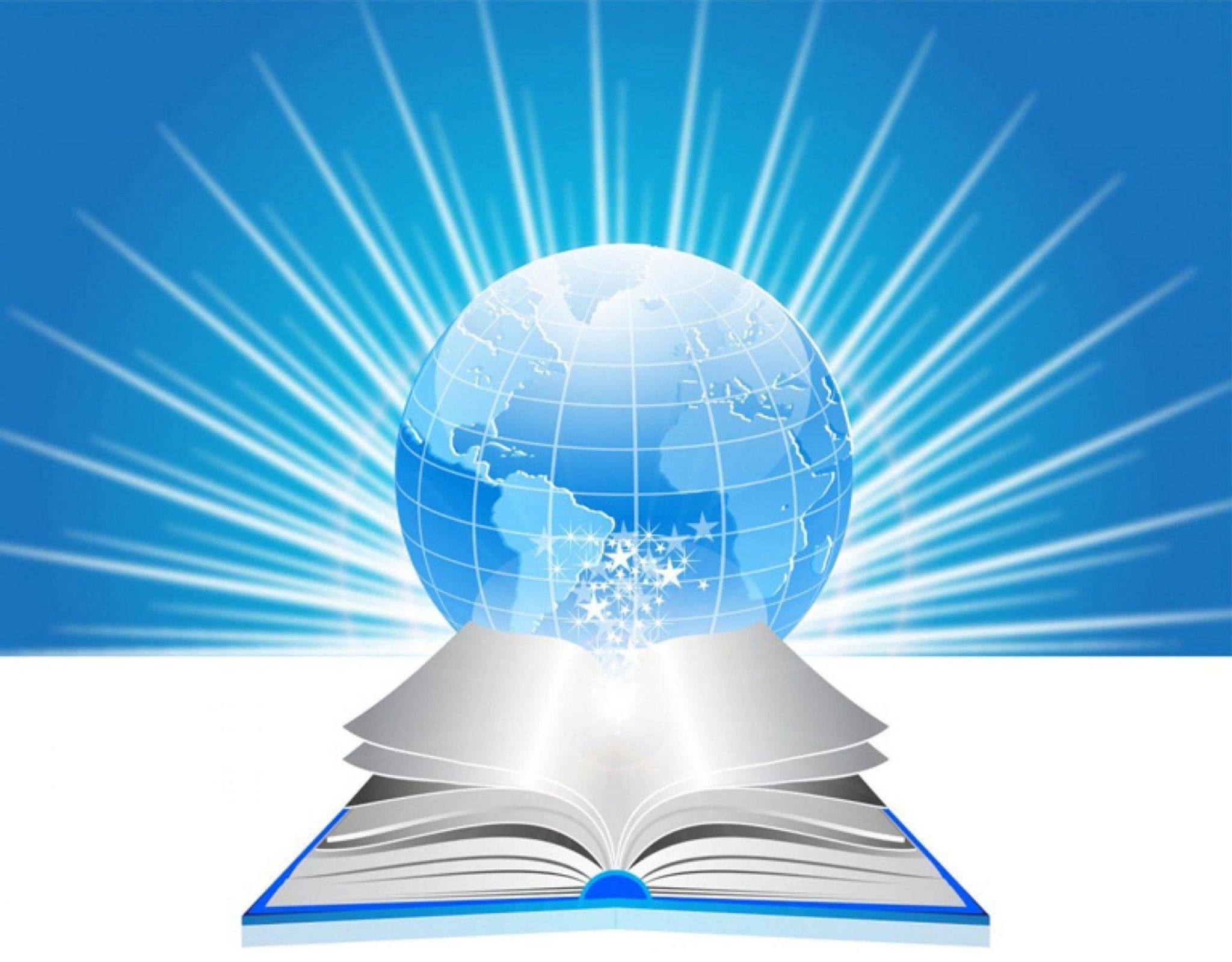 Почему стоит инвестировать в образование?
1. Долгосрочные выгоды. Образование — это инвестиция в будущее, и чем больше людей получает качественные знания, тем сильнее экономика и общество
2. Быстрая окупаемость. Новые образовательные проекты, в отличие от традиционных, быстро переходят от этапа создания продукта к первым продажам.
3. Персонализированные технологии обучения. Все более ценными будут технологические образовательные проекты, интегрированные с искусственным интеллектом, и позволяющие сделать обучение индивидуальным для каждого учащегося
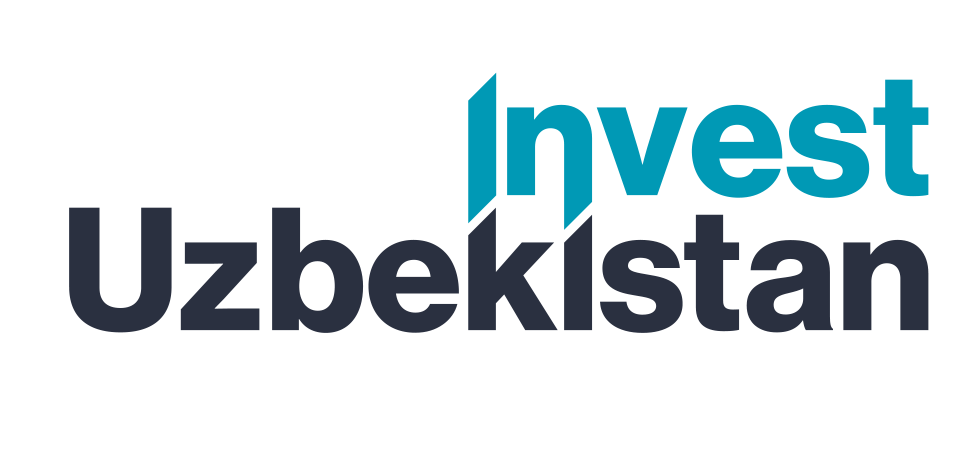 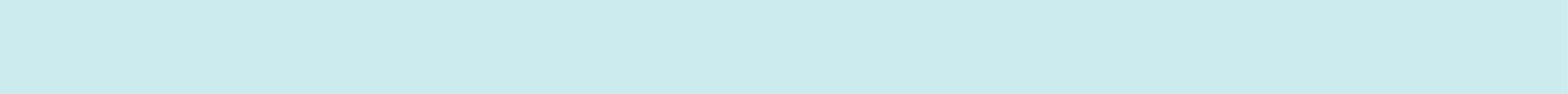 Перечень проектных предложений. Прочие направления
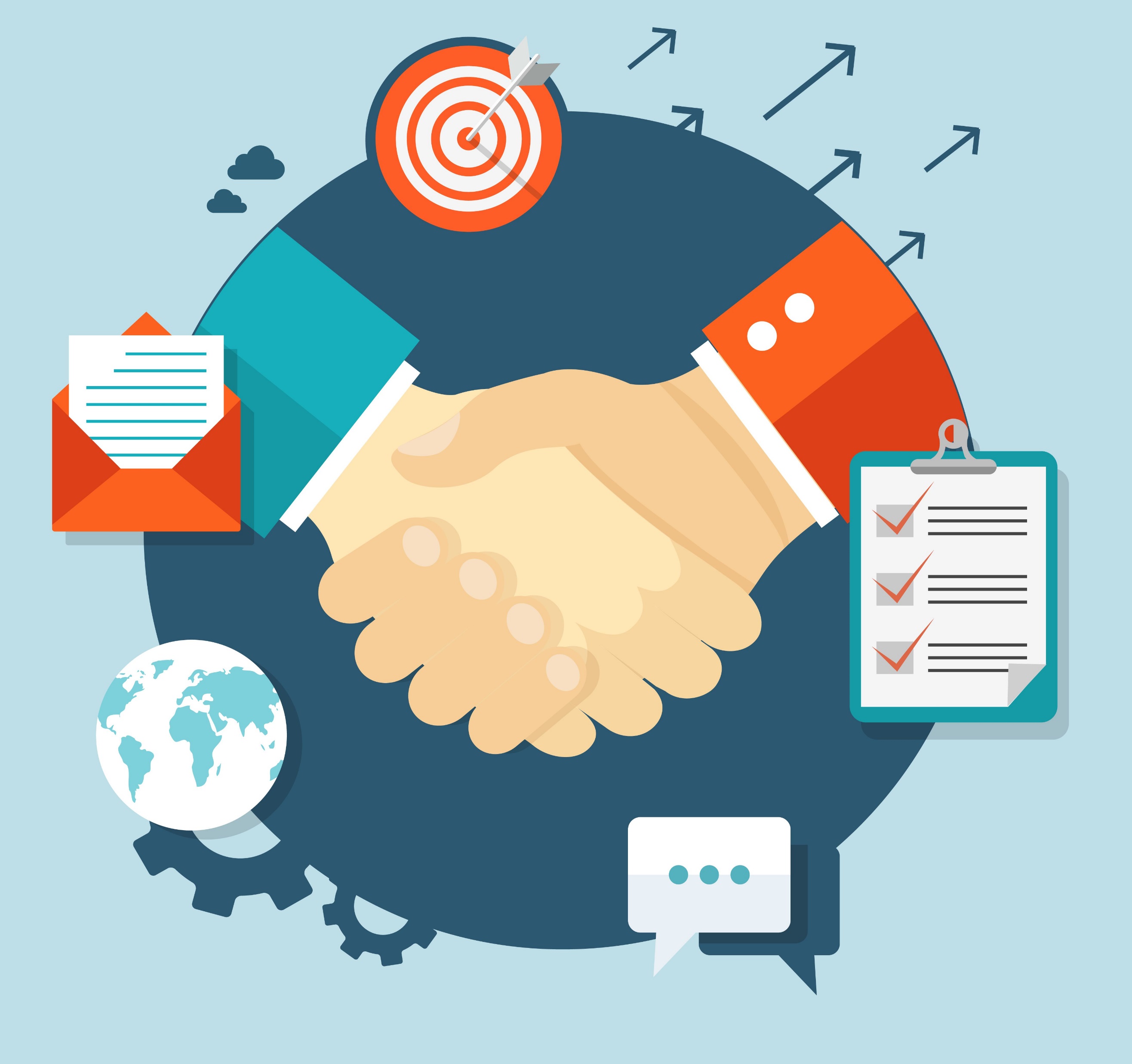 Почему стоит инвестировать в другие отрасли?
1. Стабильный долгосрочный рост. Телекоммуникационный сектор в целом демонстрирует стабильный долгосрочный рост, поскольку телекоммуникации становятся всё более важными и неподвластными экономическим циклам.
2. Долгосрочный спрос. Демографические изменения, такие как увеличение населения и старение населения, ведут к увеличению потребности в медицинских услугах и лекарствах.
3. Инновации. Фармацевтическая отрасль находится в постоянном движении, компании на постоянной основе разрабатывают новые препараты, генную терапию и инструменты для диагностики.
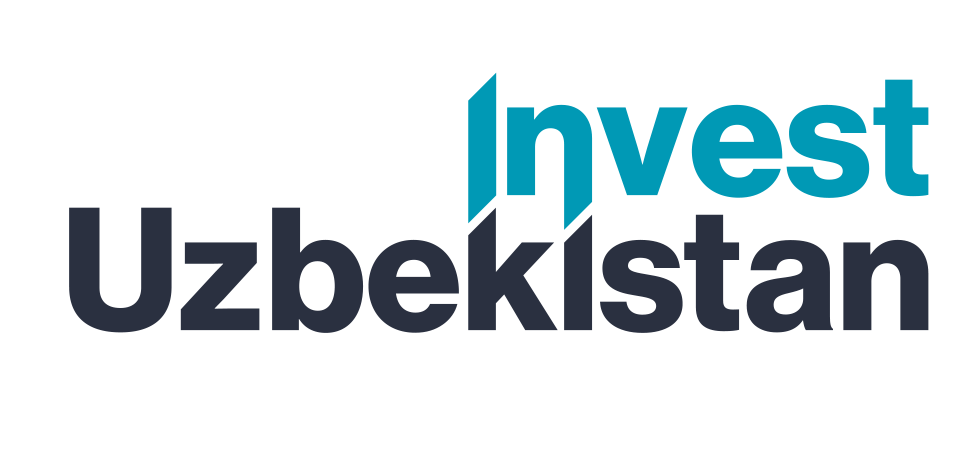 Международные логистические транспортные коридоры
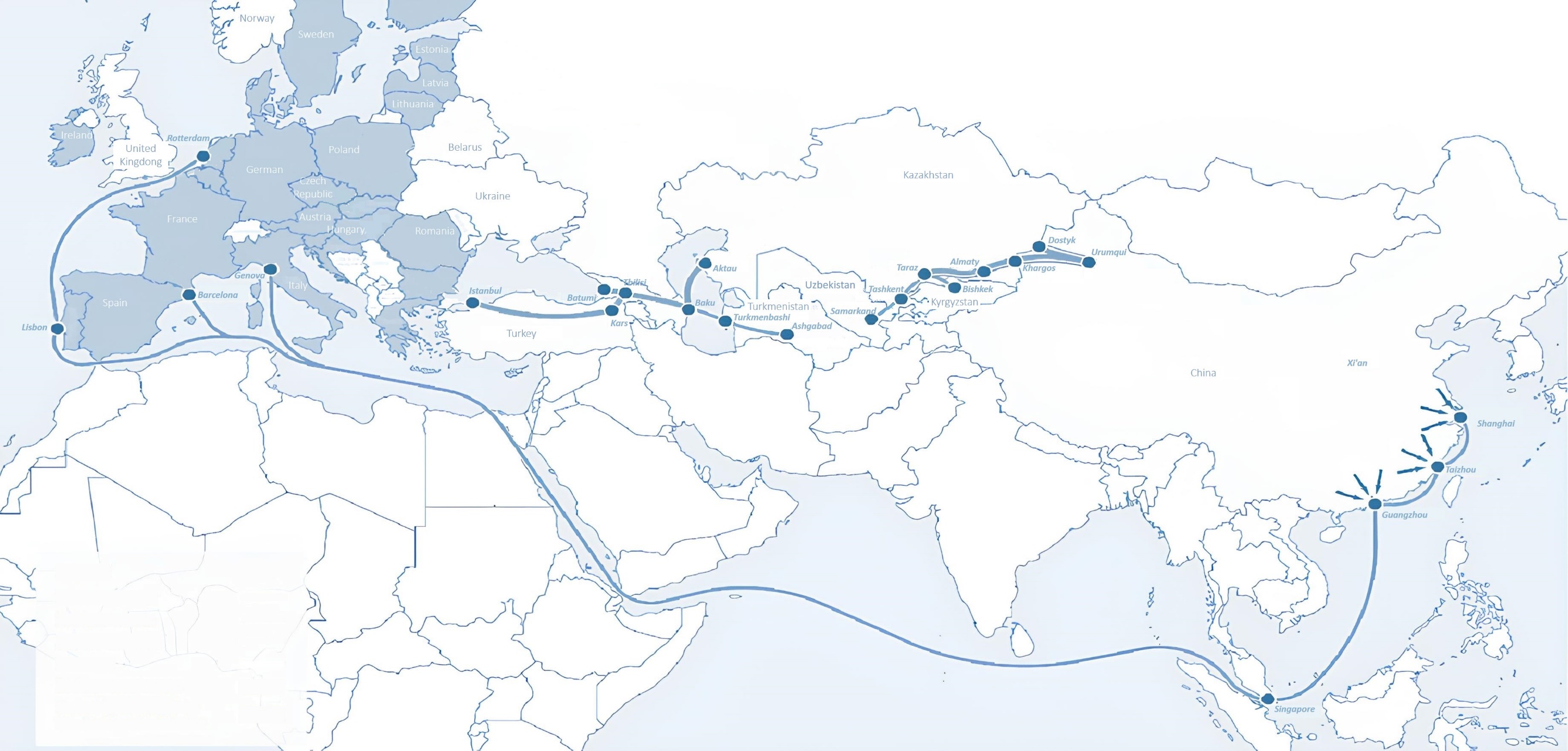 Sankt-Peterburg
Tallin
Latvia
Riga
Moscow
Klaipeda
Hamburg
Minsk
Berlin
Brest
Povorina
Kyiv
Essen
Lviv
Kandiagash
Paris
Volgograd
Chop
Aktogay
Ulan-Bator
Saksaulskaya
Astraxan
Beyney
Bayangal-Mangal
Osh
Kashgar
Malatya
Mersin
Mazar-i-Sharif
Saraxa
Xirat
Afghanistan
Peshavar
Iran
Pakistan
Bandar-e-Abbas
Chakhbahar
Karachi
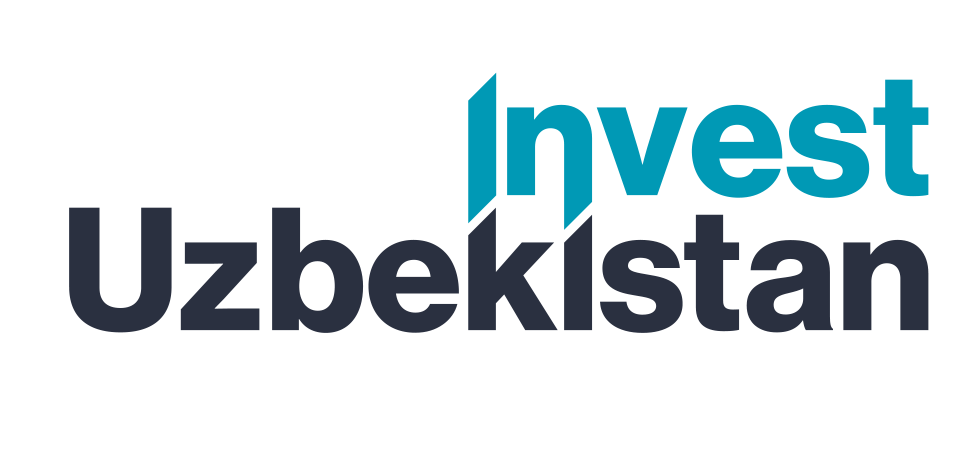 Высококачественное воздушное сообщение из Ташкента и 
других аэропортов Узбекистана
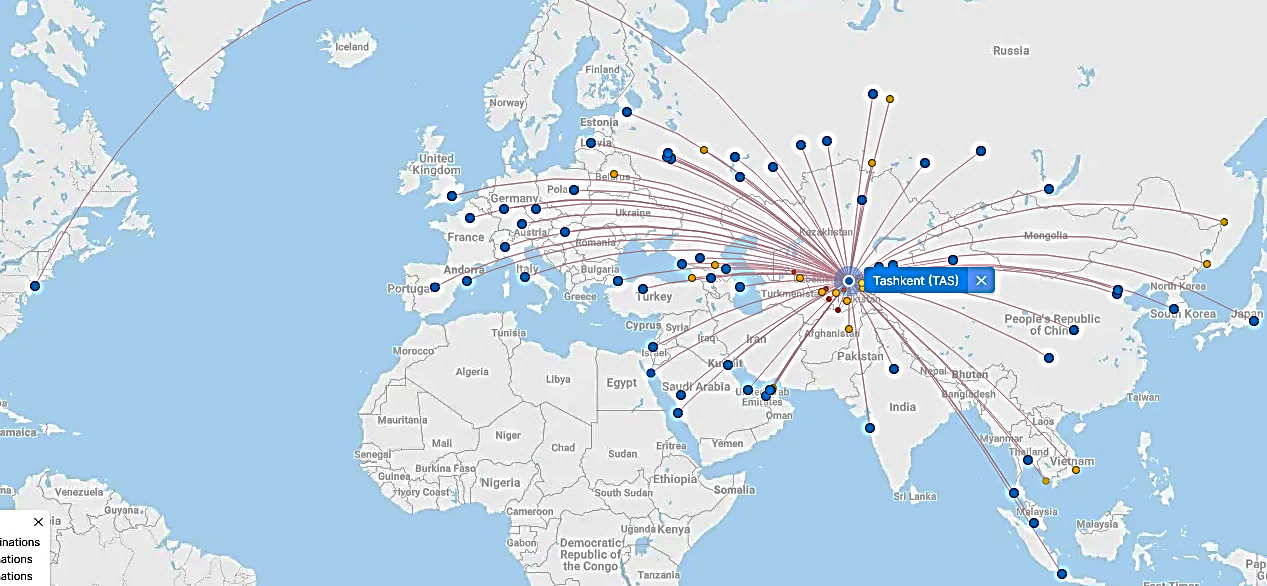 New York
Безвизовый режим для туристов из 90 стран

Широкий спектр из 59 авиаперевозчиков, представленных в аэропортах Узбекистана.

По всей стране насчитывается 11 аэропортов, основные из них — в Ташкенте, Самарканде и Бухаре.
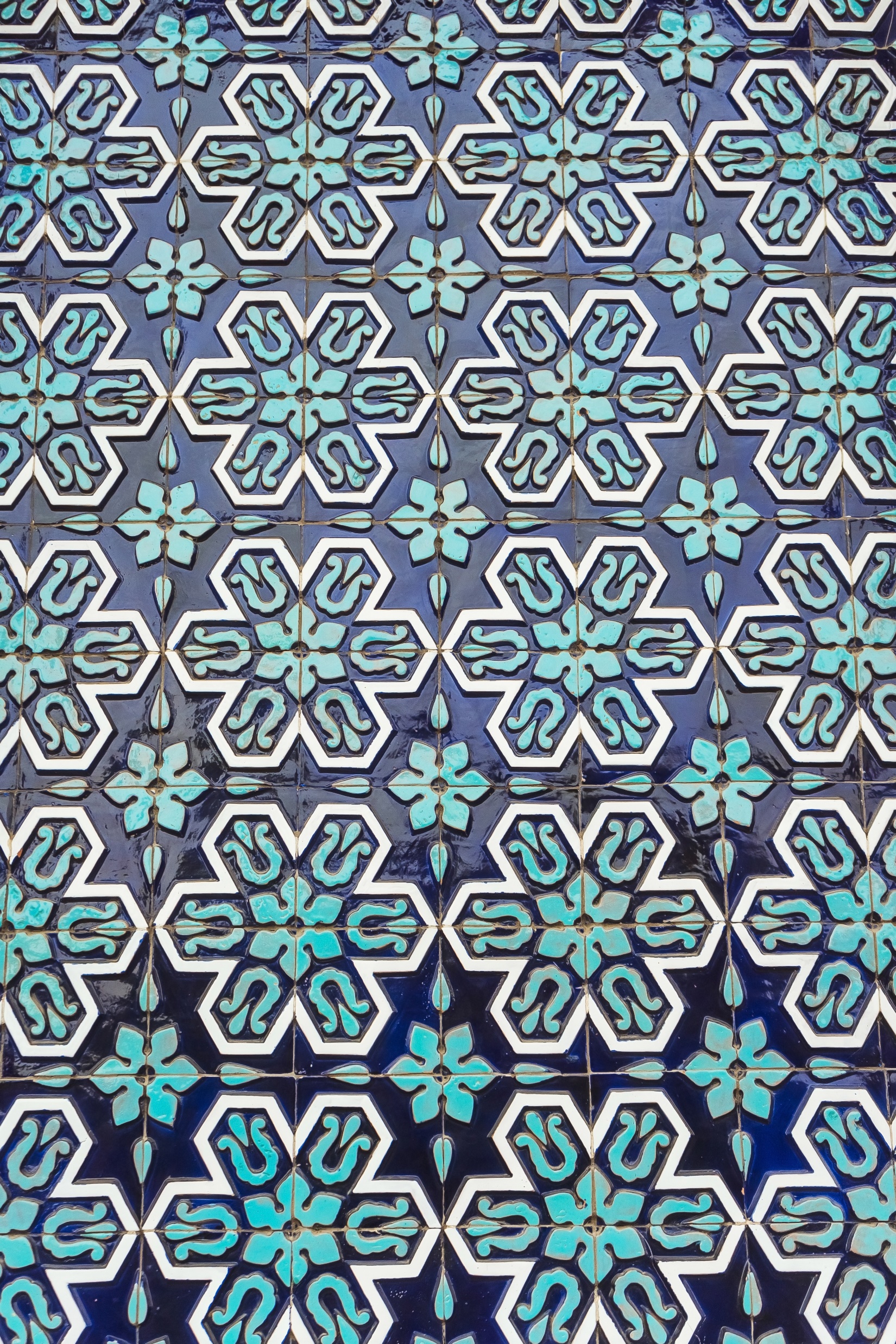 РАЗВИТАЯ ИНФРАСТРУКТУРА И ПРИРОДНЫЕ РЕСУРСЫ
КОНКУРЕНТОСПОСОБНЫЕ ЗАТРАТЫ НА ВЕДЕНИЕ БИЗНЕСА
13,7тыс. км
184тыс. км
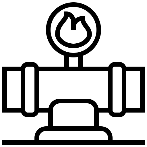 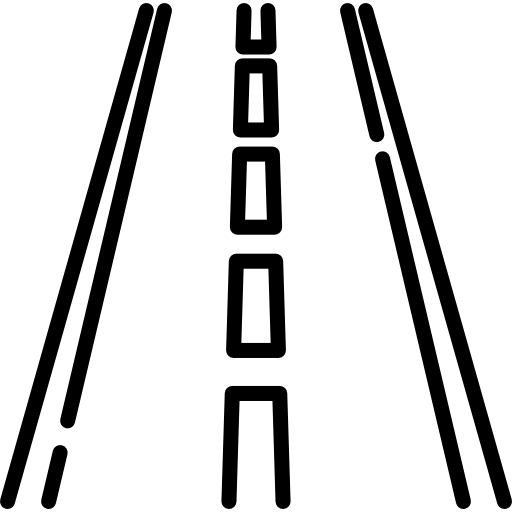 Общая длина газового трубопровода
ЦЕНА
ИНДИКАТОР
Общая длина дорог
Электричество, $ за 1 кВт*ч
4,7тыс. км
270тыс. км
0.07
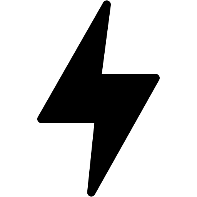 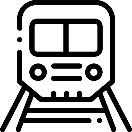 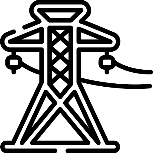 Общая длина железнодорожной системы
Общая длина линий электропередач
Питьевая Вода, $ за м ³
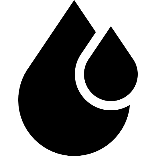 0.06-0.61
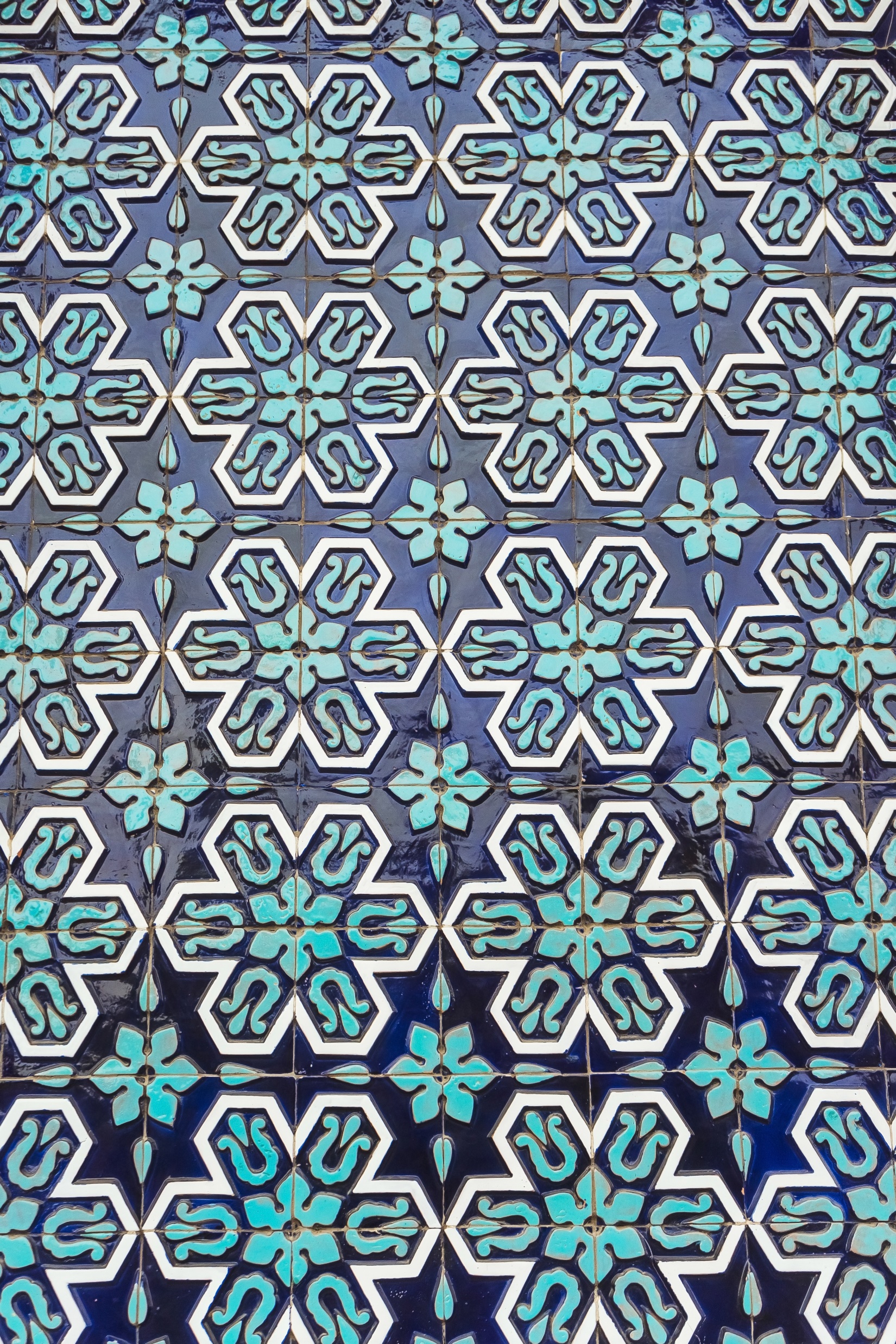 Канализация, $ за м ³
0.03-0.57
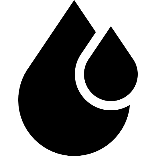 Природный газ, 
$ за м³
0.12
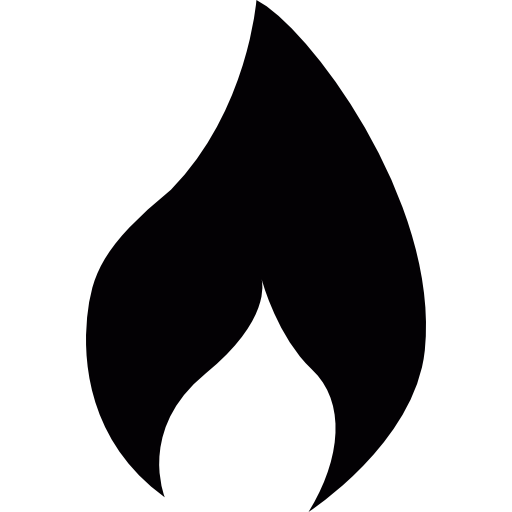 3
387.8
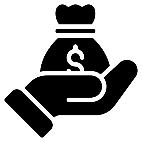 Зарплата, $
3
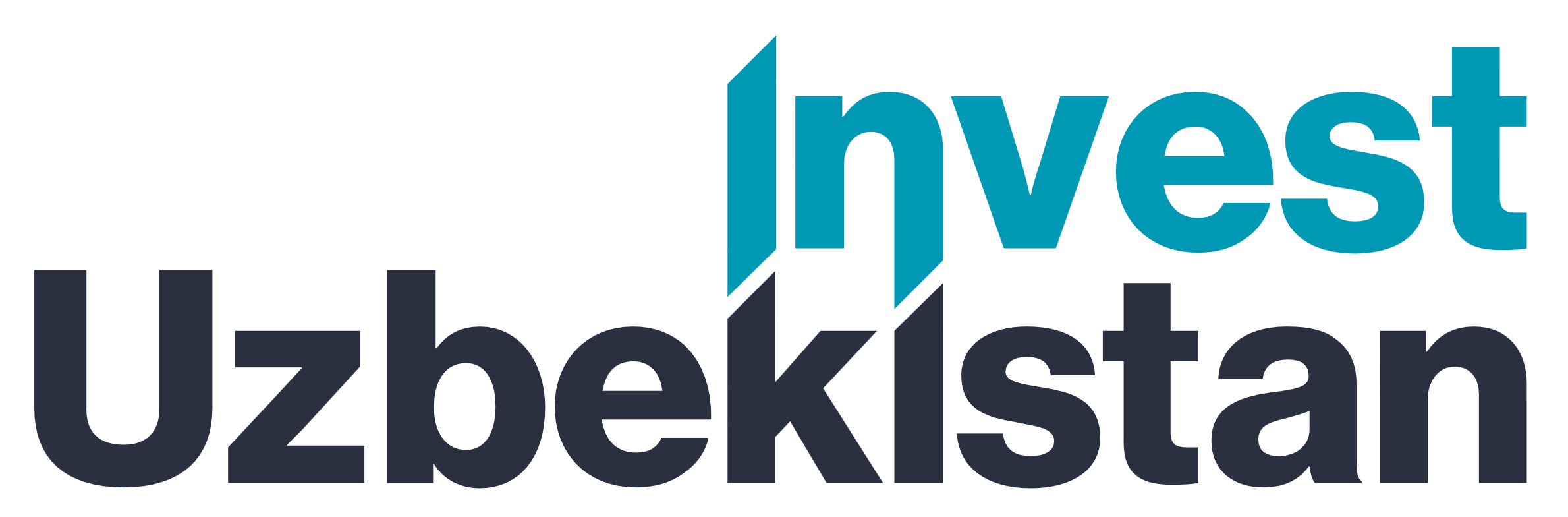 Ставка
Налоги
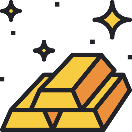 12%(плоская)
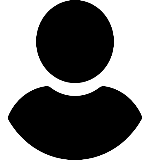 НДФЛ
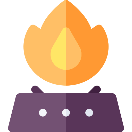 Налог на прибыль
15%
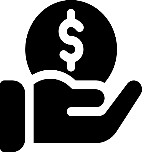 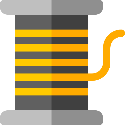 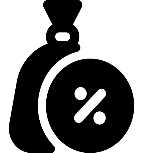 НДС
12%
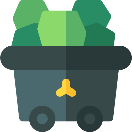